C1800Chemie pro fyzikální obory: Podklady k první přednášce
Döbereiner, Johann: 1829 Zákon triád. Jak asi zněl?
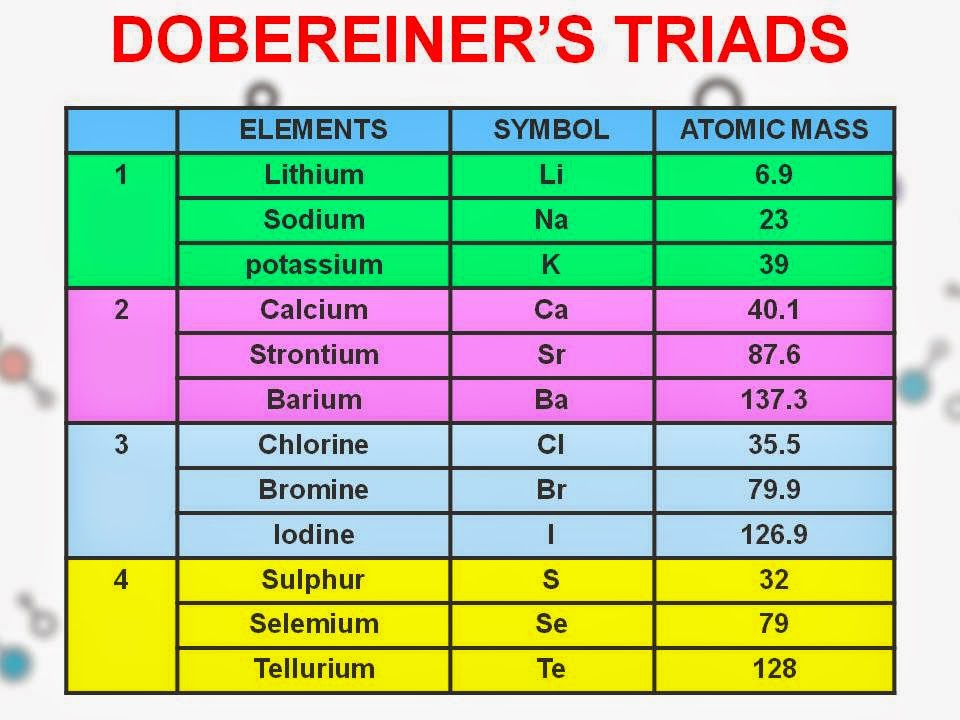 PRVEK
AT. HMOTNOST
Lithium
Sodík
Draslík
Vápník
Stroncim
Baryum
Chlor
Brom
Jód
Síra
Selen
Tellur
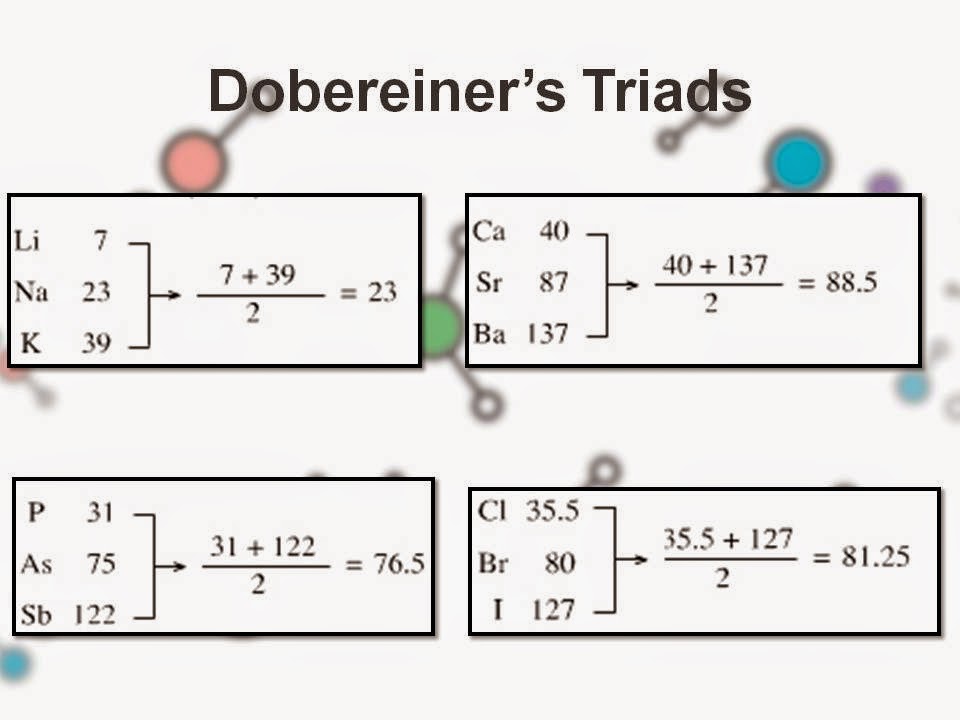 Dobereinerovy triády
John Newlands, 1864, zákon oktáv
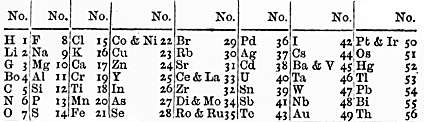 John Newlands, 1864, zákon oktáv
Skupina VB
Skupina IA
Skupina IB
Skupina VA
Skupina IIB
Skup. IIA, G=Be
Skupina VIA
Skupina IIIA
Skup. IIIB+f-prvky
Skup. VIIA, H podobné vlastnosti
Skupina IVA
Skupina IVB
Skupina VIIIB
První periodická tabulka: Mendělejev
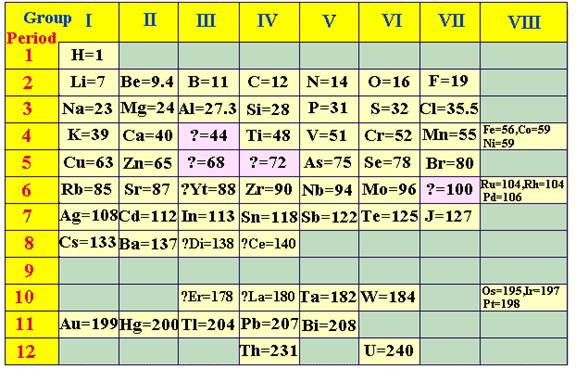 Historie modelu atomu
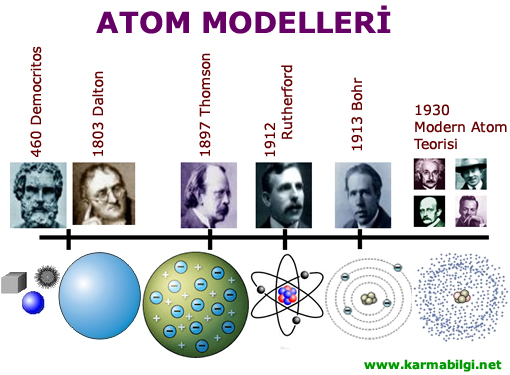 Kvantově mechanický model atomu
BC
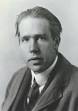 1.7 Spektrální hustota absolutně černého tělesa
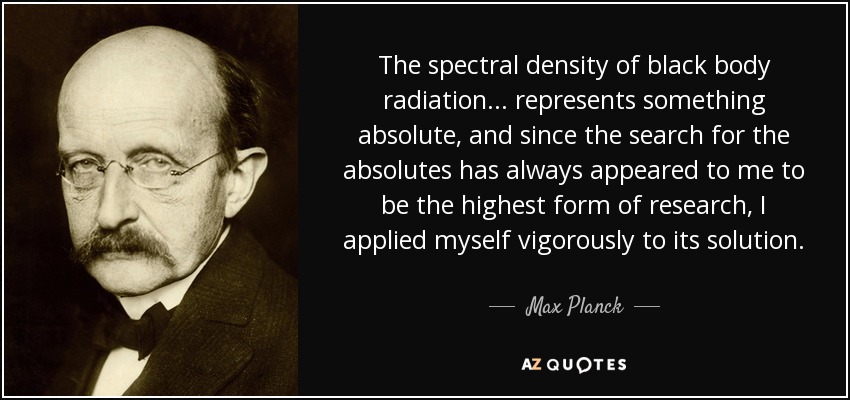 Wienův 
vyzařovací  zákon:
14. 12. 1900    odvození obsahující postulát:
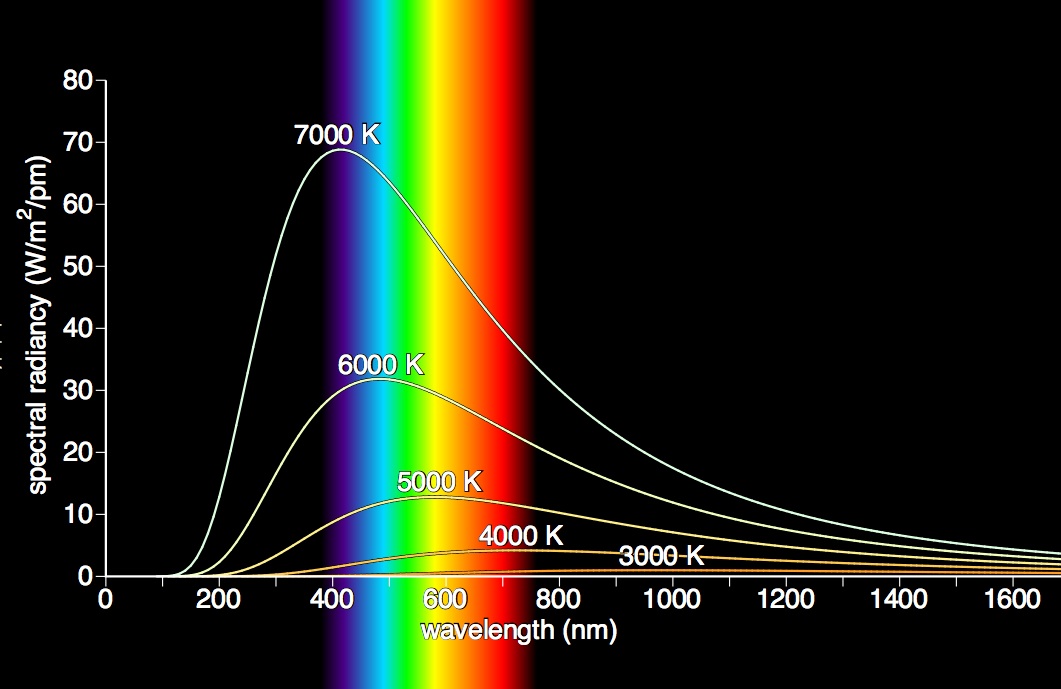 EM energie může být vyzařována pouze   
v kvantované formě, 
jako násobek elementární jednotky.
1.8 Částicové vlastnosti EM vln
Proč při interakci kovu s EM zářením  dojde k  emisi elektronů 
až od určité hraniční frekvence v?
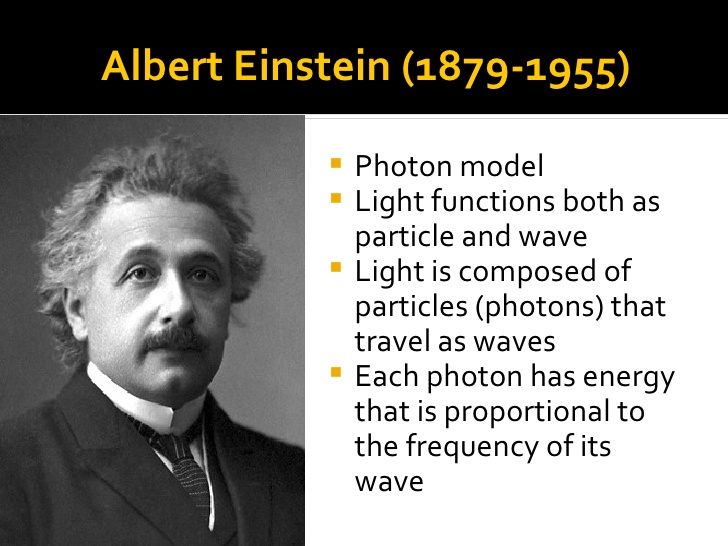 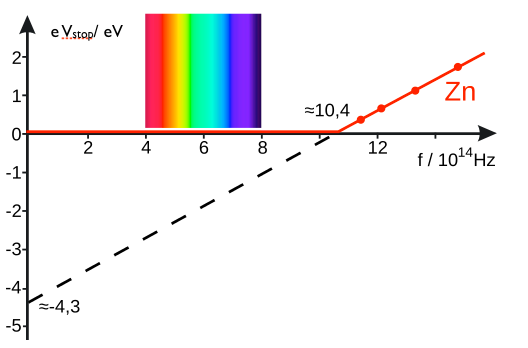 e- v kovu musí překonat prahovou E.
Světlo se chová jako proud tzv. fotonů. 
Energie 1 fotonu:  E = h . v  
Jeden e- interaguje s jedním fotonem.
Albert Einstein, 1909
1.9 Vlnové vlastnosti částic
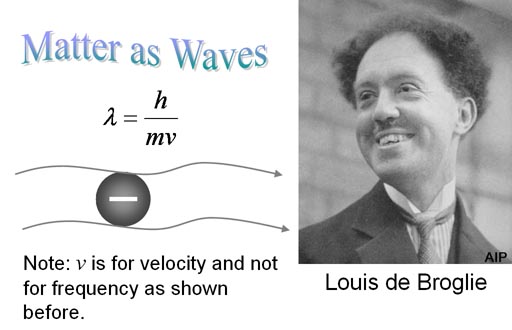 v
Mají-li vlny vlastnosti částic,   mohou i částice mít vlastnosti vln.
Louis de Broglie, 1923
„v“ značí rychlost, nikoli frekvenci !
 λ = příslušná vlnová délka, h = Planckova konstanta
Příklad k části 1.9
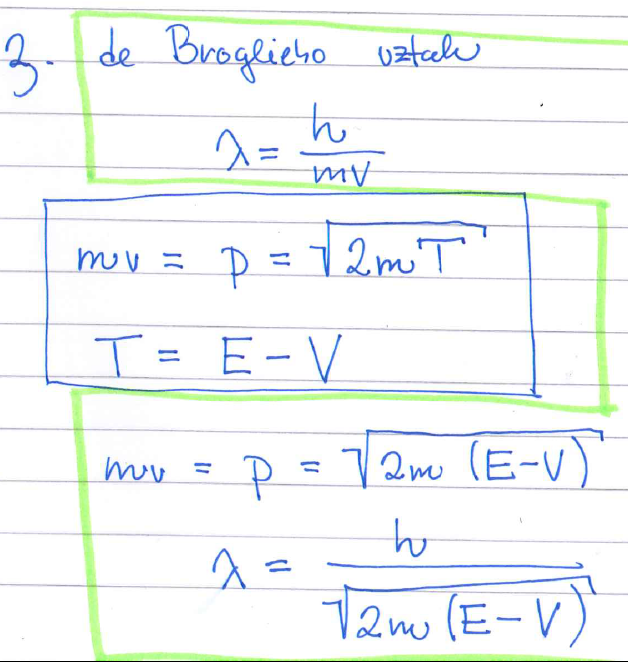 Vlnová délka částic má jasný smysl (a lze ji změřit) při rovnoměrném přímočarém pohybu. Odvoďte v tomto případě  vztah pro výpočet λ z hmotnosti m,    celkové energie E                         a potenciální energie V.
1.10 Vlnové funkce pro částici v jámě
Chovají-li se částice jako vlny, pozbýváme ostré informace o jejich chování (x, y, z, px, py, pz). 
Musí nám stačit spojitý popis = popis pomocí  funkcí.
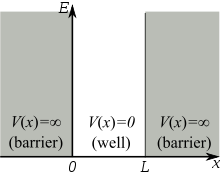 nekonečně
hluboká jáma
konečně
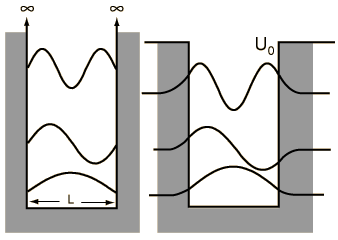 (bariéra)
(jáma)
(bariéra)
1.11 Jak se vlnové funkce naleznou?
Sir William R. Hamilton
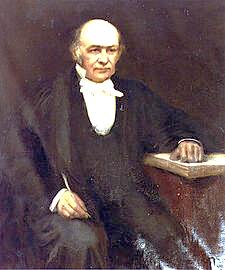 Celková energie částice v jámě klasicky:
Kvantově: řeším 1 rovnici o 2 neznámých:
Operátor funkci změní na jinou, z ní nějak odvozenou
neznámá energie
násobení
1805-1865, Irský M, F a ASTR
přeformuloval  klasickou mechaniku
na abstraktnější úrovni
neznámá funkce
Pro částici v 1-rozměrné jámě:
1.12 Vlastní funkce a hodnoty operátoru
Tj. pro částici v jámě hledám takovou matematickou funkci, která se dvojím derivováním vrátí na svůj původní funkční předpis, až na konstantu. 
Platí to pro námi nalezené sinusoidy?
Obecný postup v QM:
Napíšu klasický předpis pro výpočet veličiny
Z něj vytvořím předpis kvantový , tzv. operátor
Najdu funkce, které operátor pouze vynásobí konstantou.
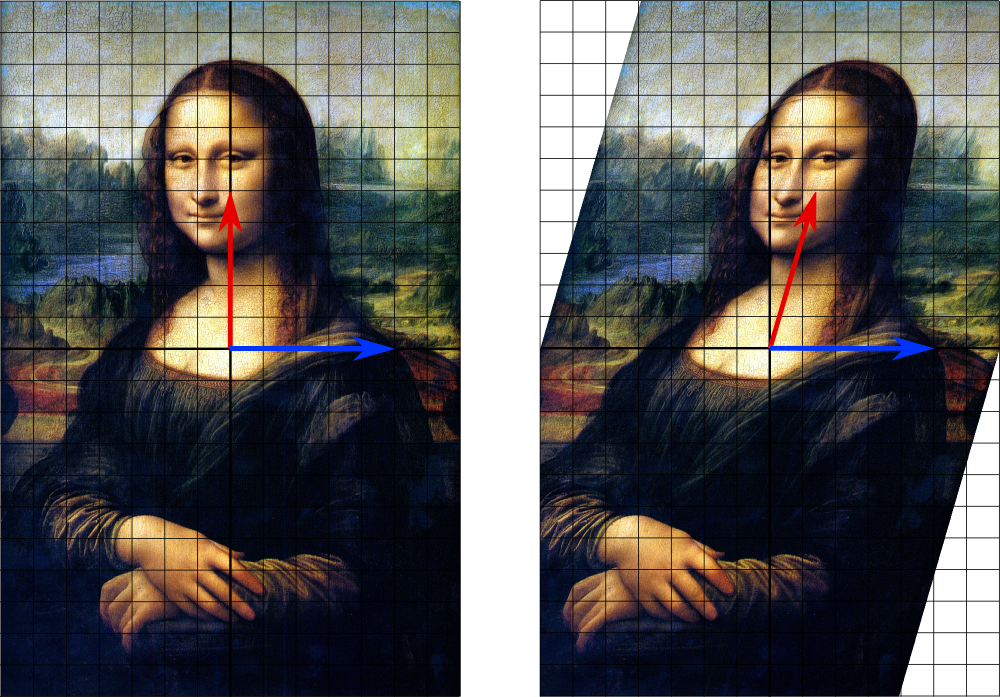 VLASTNÍ FUNKCE OPERÁTORU
VLASTNÍ HODNOTY VELIČINY
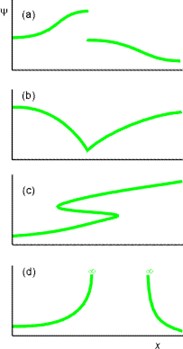 Spojitost
Spojitost 1. derivace až
na výjimky (singularity)
Jednoznačnost
Integrovatelnost druhé 
mocniny (kvadrátu)
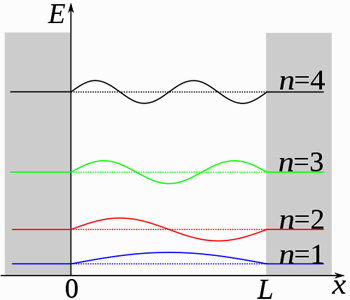 16 Ekin
Zakřivení vlnové funkce: míra Ekin
9 Ekin
4 Ekin
1 Ekin
Částicový pohled lze získat i z vln!
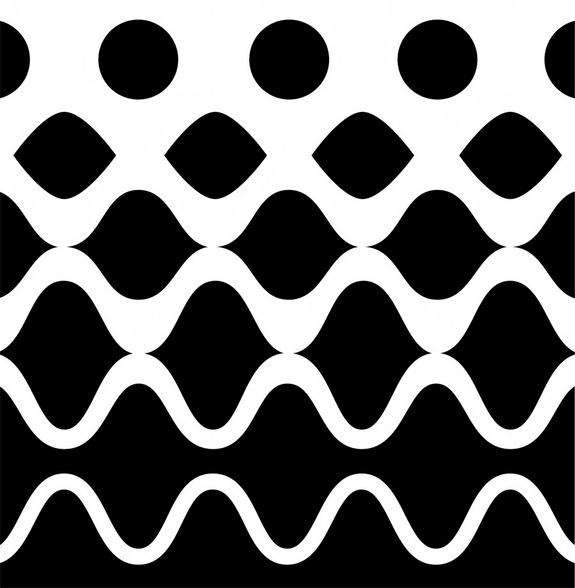 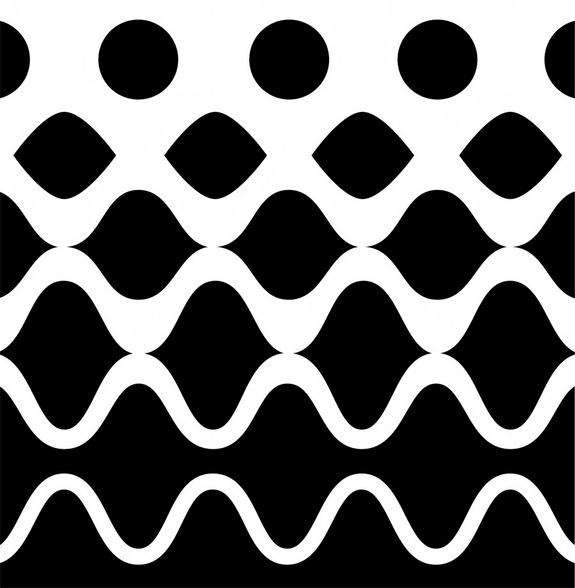 Artist’s impression, inspired by the work of the M. C. Escher, of the continuous morphing between particle- and wave-like behaviour of light. 
CREDIT: N.Brunner and J.E. Simmonds
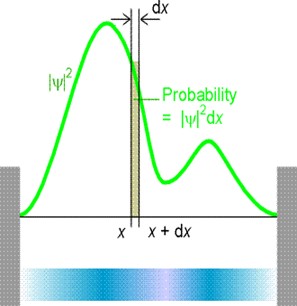 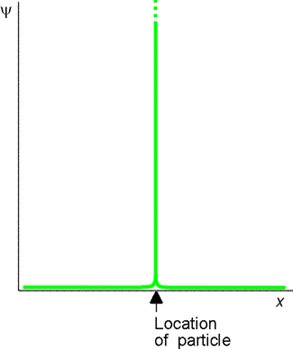 poloha  částice
Vlnová funkce částice 
s určitou polohou
(za cenu zcela neurčité hybnosti)
HUSTOTA pravděpodobnosti výskytu částice
1.16 Pojem Atomového Orbitalu (AO)
Atomový orbital pro víceelektronové systémy: 
pojem založen na aproximaci autorů Douglas Hartree +  Vladimir Fock
Vybraný e- interaguje 
s časově zprůměrovanou hustotou ostatních e-
Skutečnost:
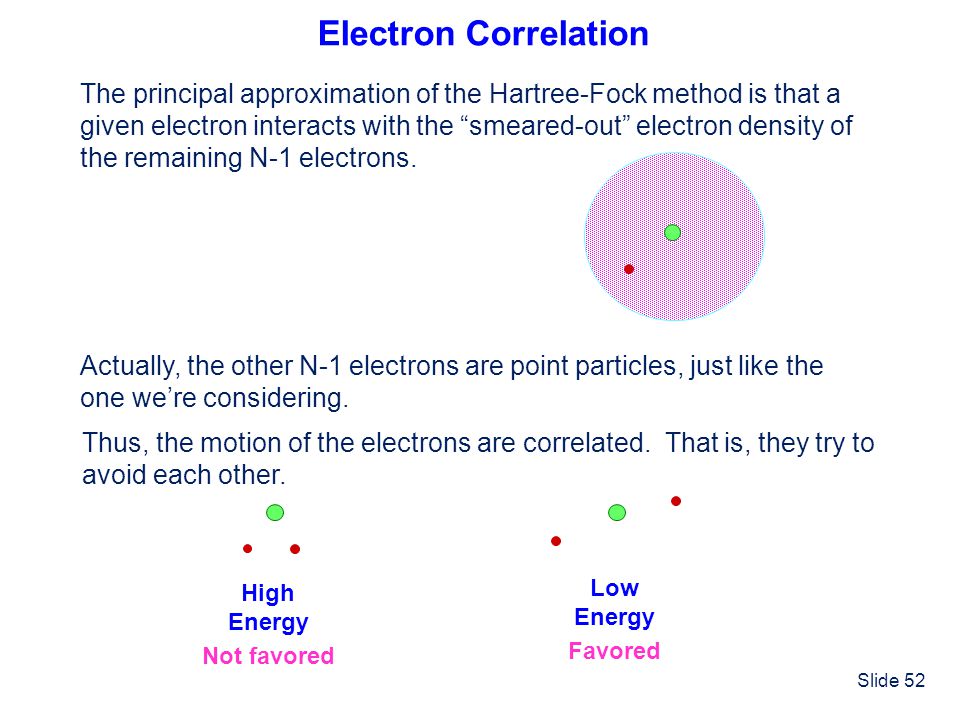 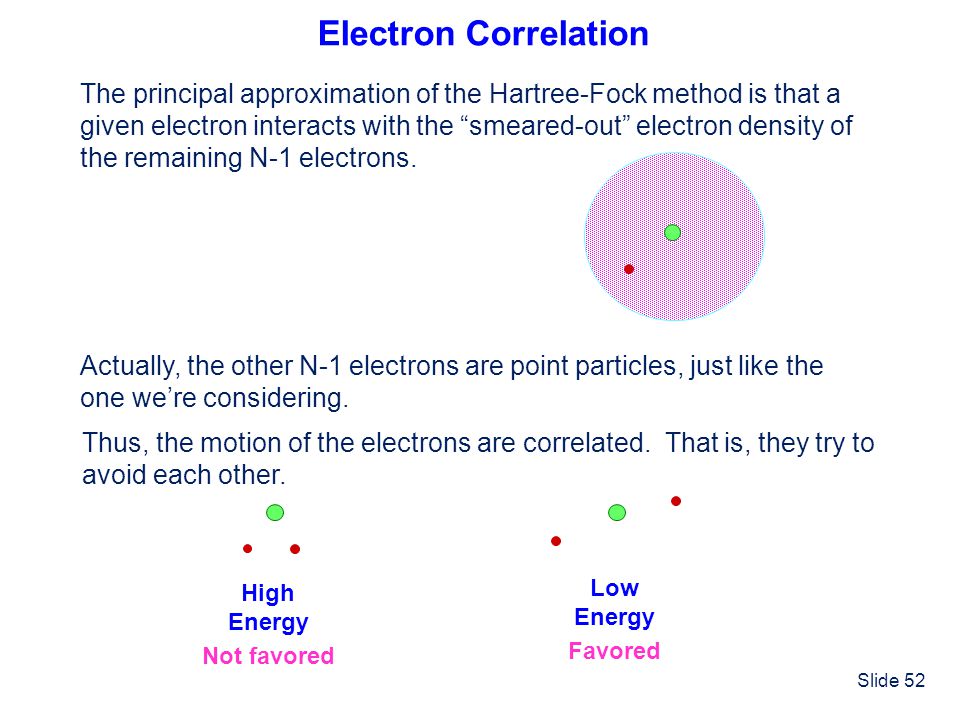 Znevýhodnění
Zvýhodnění